Wen Tern PJ, Jiang Y, Lau YH, Almahmeed W, Selvaraj SG, Tan JW, Wan Ahmad WA, Yap JJL, Yeo KK
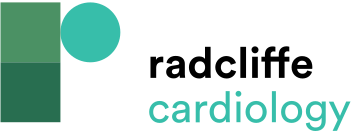 Comparison of Case Volumes in Singapore, Malaysia and Abu Dhabi Before and During the COVID-19 Pandemic
Citation: Journal of Asian Pacific Society of Cardiology 2022;1:e05.
https://doi.org/10.15420/japsc.2021.12
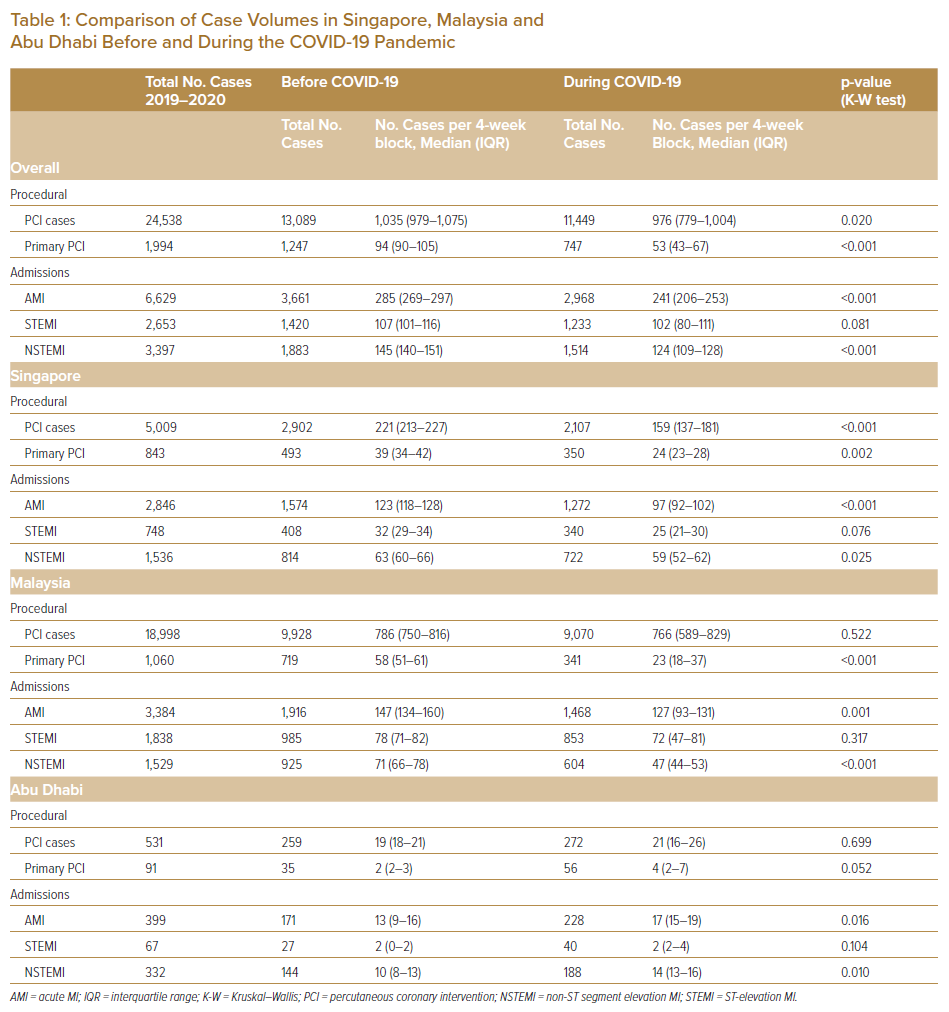